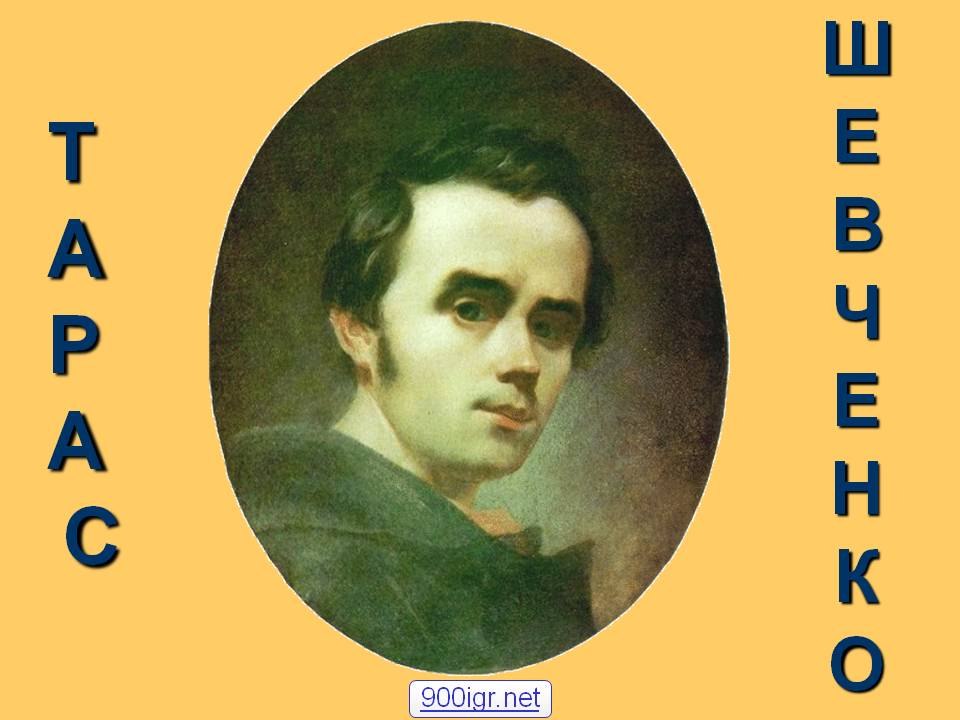 "Він був сином мужика — і став володарем у царстві духа. Він був кріпаком — і став велетнем у царстві людської культури. Він був самоуком — і вказав нові світи й вільні шляхи професорам і книжним ученим. Десять літ він томився під вагою російської солдатської муштри, а для волі Росії зробив більше, ніж десять переможних армій", — писав Іван Франко.
Н.І.Ульянов: Шевченко – русофоб,
 який ненавидить все російське.
М. Ятовтом , 
який у своїх спогадах писав про Шевченка: 
“Незалежна Україна була його мрією,
 революція – прагненням можна сказати , 
що він дивиться на світ крізь червоні окуляри”.
І. Лисенко у 1844 р. видав книжку 
під назвою “Чигиринський Кобзар Гайдамаки. 
Дві поеми на малоросійській мов”.
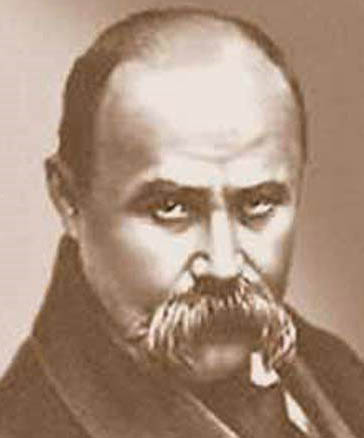 Це справді художня натура.
 Ці риси “незвичайності” хлопчика помітив ще його батько.
 Помираючи, він казав родичам: “Синові Тарасу із мого хазяйства нічого не треба; 
він не буде абияким чоловіком:
 з його буде або щось дуже добре, або велике ледащо;
 для його моє наслідство або нічого не буде значить, або нічого не поможе”.